Online Auditing of Information Flow
Mor Oren-Loberman
Joint work with Vered Azar and Wasim Huleihel 
Tel-Aviv University
Content
Introduction
Problem Formulation
Main Results
Experiments
INTRODUCTION
Detecting MISINFORMATION
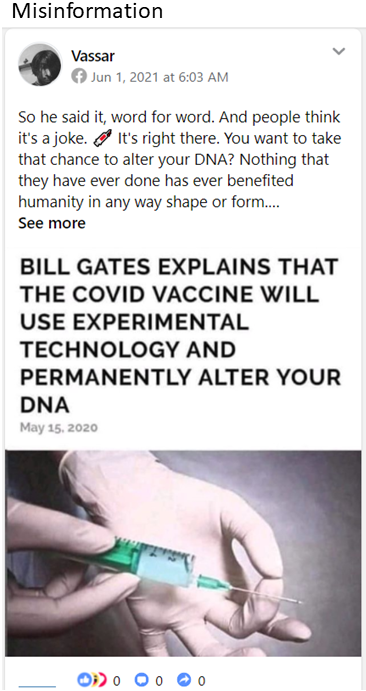 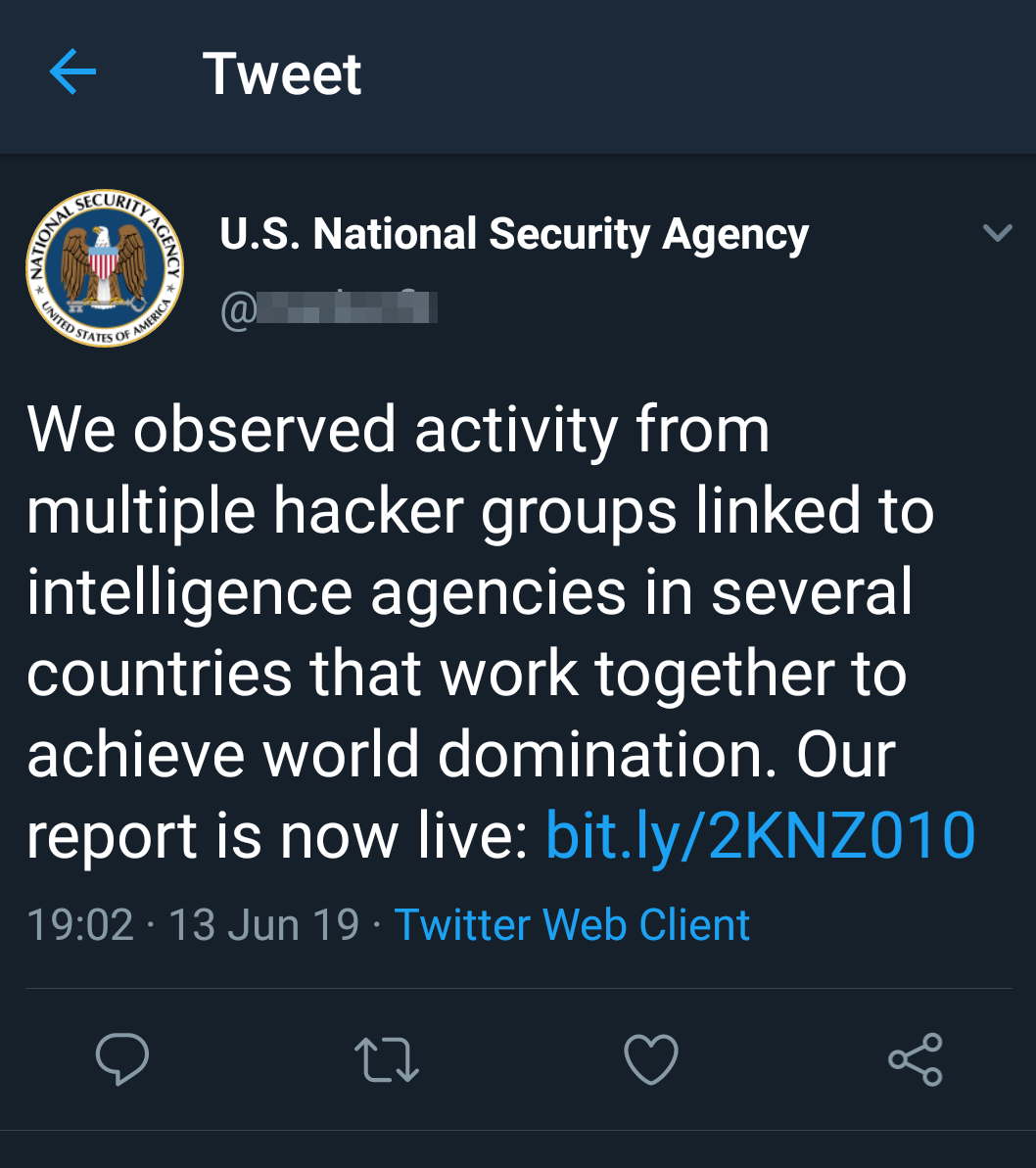 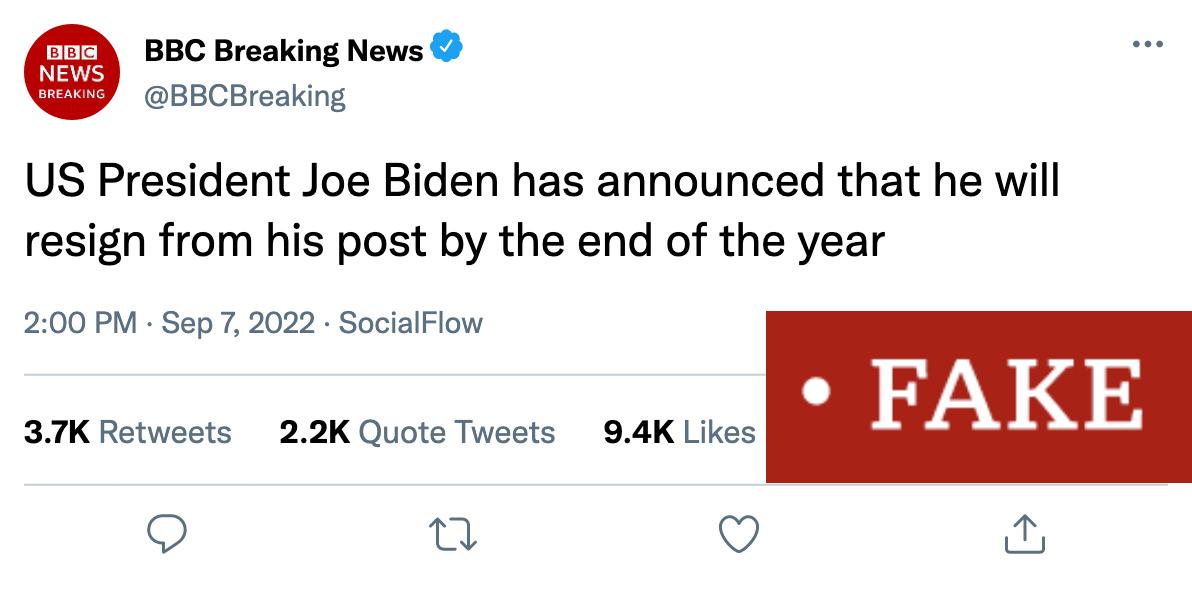 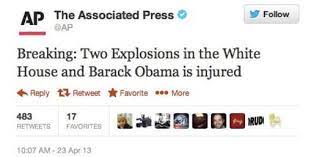 INTRODUCTION
Detecting MISINFORMATION
“Human-based” methods Crowdsourcing, user feedbacks, and third-party fact-checking
Unscalable
Significantly slow
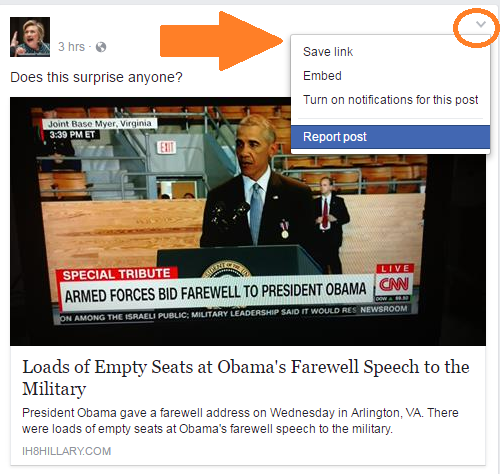 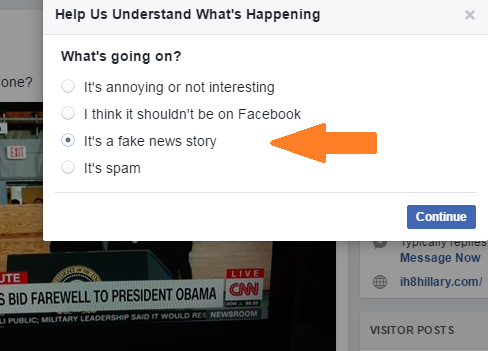 INTRODUCTION
Detecting MISINFORMATION
ML methods Utilizing users and post content features
Require pre-determined number of observations.
Require large amount of data
INTRODUCTION
Is it possible to infer whether pieces of information propagated over time in a social network are falsehood or truth based only on the way they diffuse over the network?
INTRODUCTION
QuickStop
Real-time quickest misinformation detection based on an edge-based probabilistic model
Hypothesis testing formulated as a Markov optimal stopping problem
A Markov chain model for sequential observations
[1] H. Wei, X. Kang, W. Wang, and L. Ying, “Quickstop: A markov optimal stopping approach for quickest misinformation detection,” Proceedings of the ACM on Measurement and Analysis of Computing Systems, vol. 3, no. 2, pp. 1–25, 2019
INTRODUCTION
OUR Model
Real-time quickest misinformation detection algorithm based on a general and realistic probabilistic informationspreading model
Takes into account practical aspects
Social network graph structure
Possibility of missing data
All possible diffusion paths
PROBLEM FORMULATION
EDGE BASED MODEL
followee
followers
PROBLEM FORMULATION
EDGE BASED MODEL
followee
followers
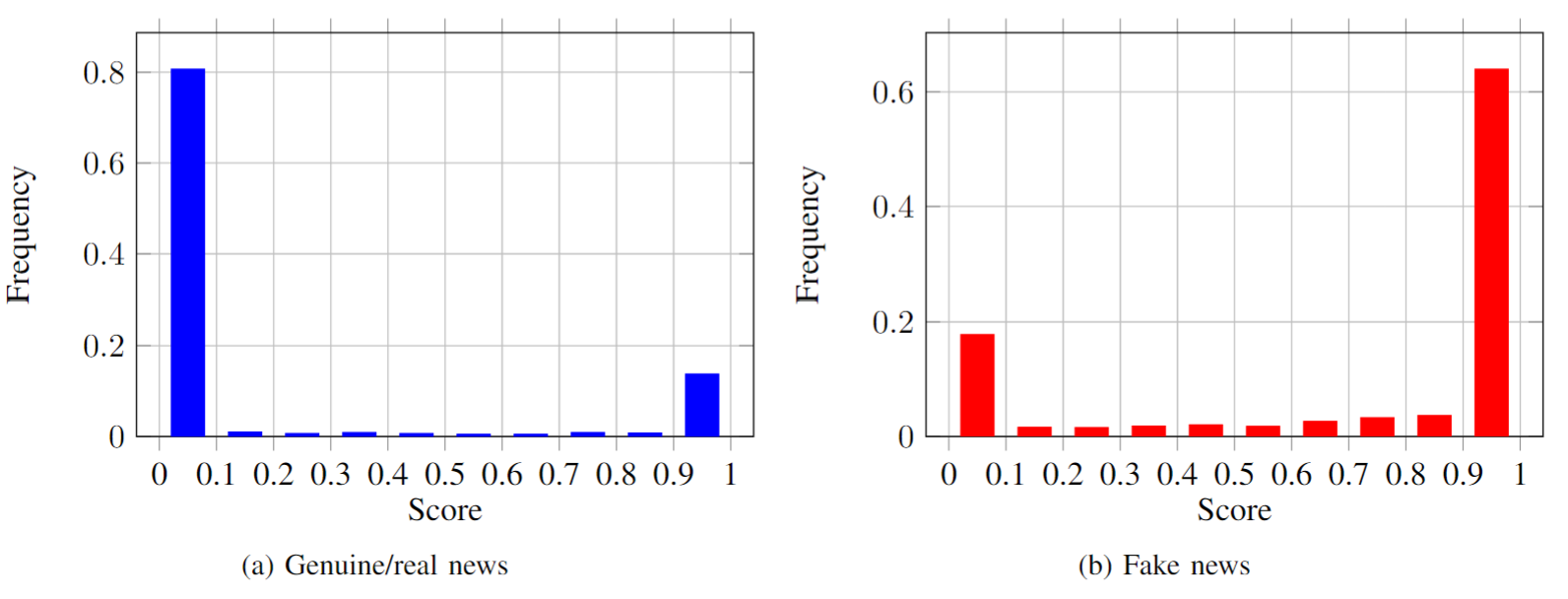 PROBLEM FORMULATION
EDGE BASED MODEL
followee
followers
PROBLEM FORMULATION
information flow
1
Each weighted path correspond to a different Markov chain
PROBLEM FORMULATION
Observations
1
The observationsare subsamples of the complete paths
PROBLEM FORMULATION
Learning Problem
1
Propagation cost due to spreading misinformation
Average cost of errors due to misdetection
+
PROBLEM FORMULATION
Learning Problem
Objective
Propagation cost due to spreading misinformation
Average cost of errors due to misdetection
+
MAIN RESULTS
Posterior probability recursion
Theorem 1
MAIN RESULTS
Optimal sequential test
Objective
Theorem 2
The equivalence to the well-known optimal stopping problem allows us to achieve an optimal quickest solution
MAIN RESULTS
Optimal Stopping Time
NEW Objective
MAIN RESULTS
Optimal Stopping Time
NEW Objective
Theorem 3 
Solution
MAIN RESULTS
Optimal Stopping Time
Solution
Experiments
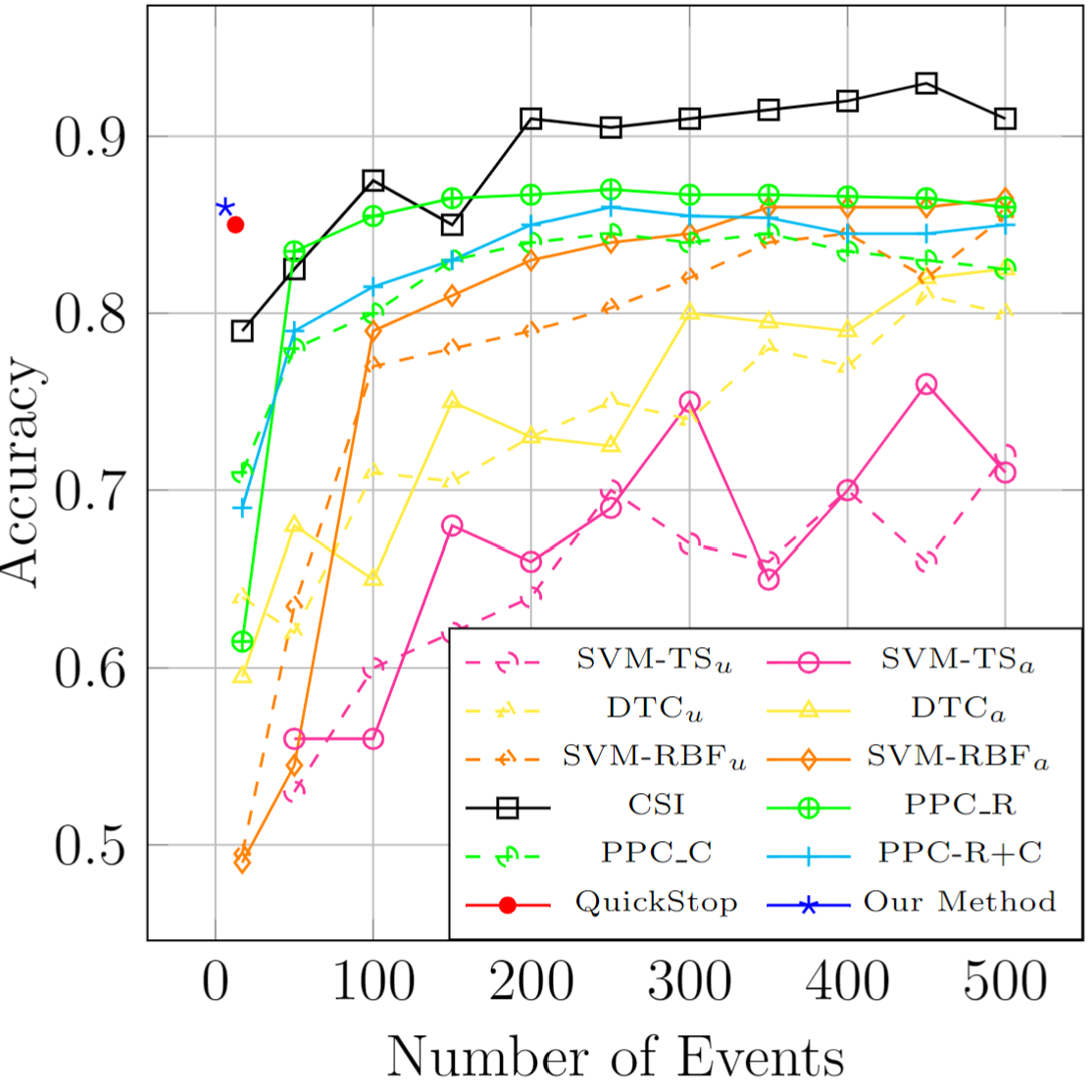 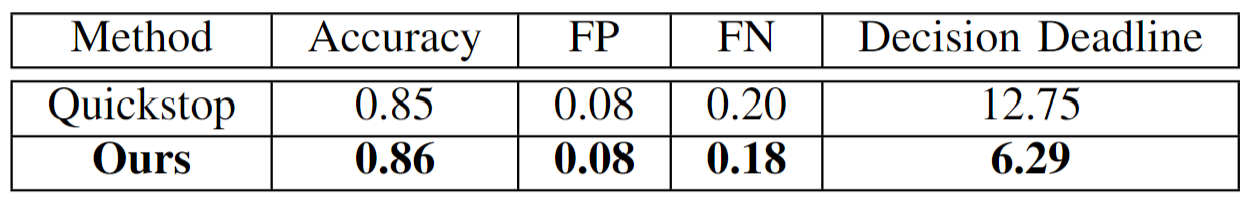 Same accuracy
in half the time
Questions?
Additional results, proofs and discussions can be found in the full version of this paper [2]
[2] Mor Oren-Loberman, Vered Azar, and Wasim Huleihel, “Online auditing of information flow,” arXiv:2310.14595, 2023.
THANK YOU
Mor Oren-Loberman​
+972-502515131
orenmor@mail.tau.ac.il
linkedin.com/in/mor-oren-loberman-1002777b
24
APPENDIX A
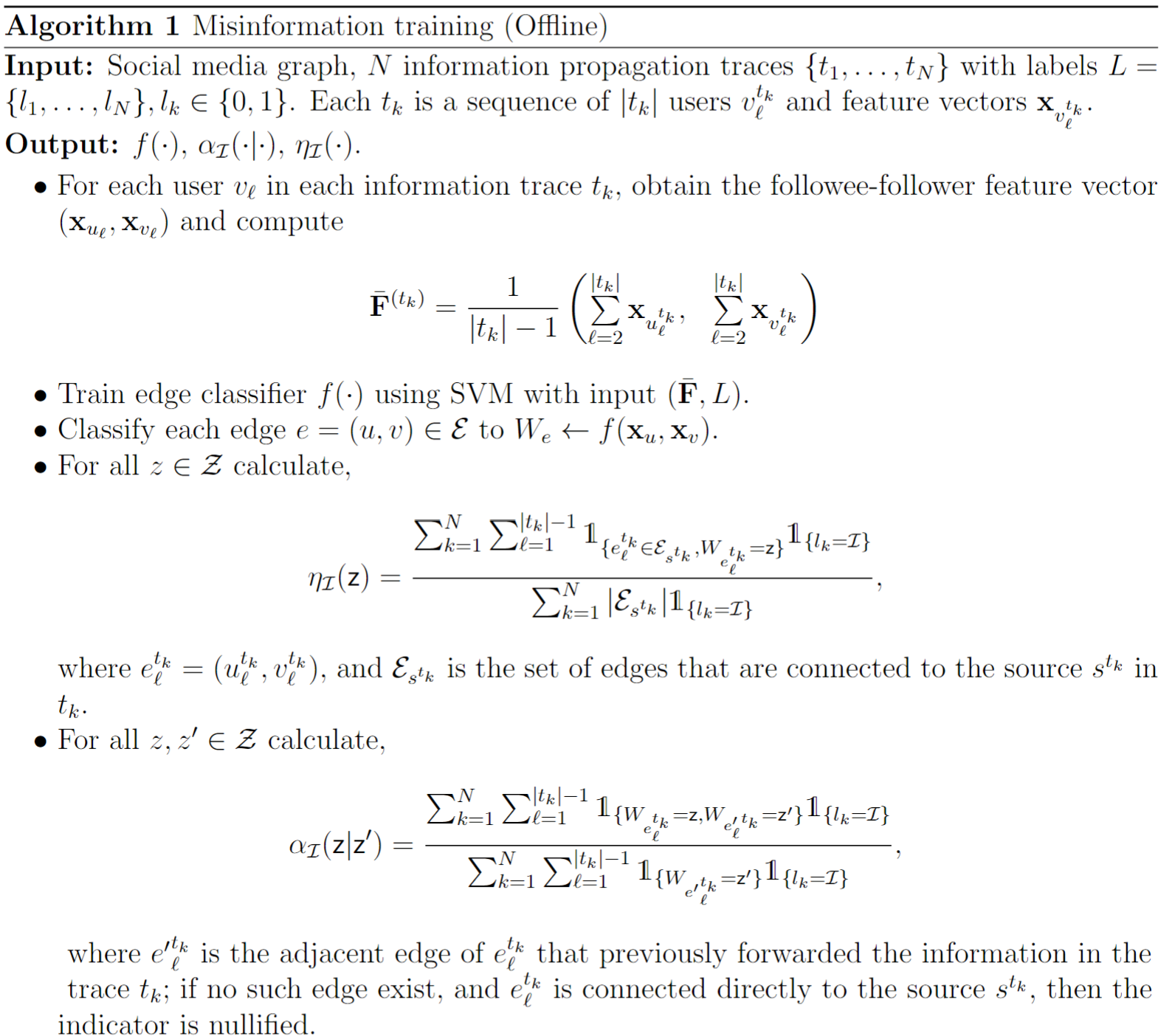 Algorithm
Average feature vector
APPENDIX A
Algorithm
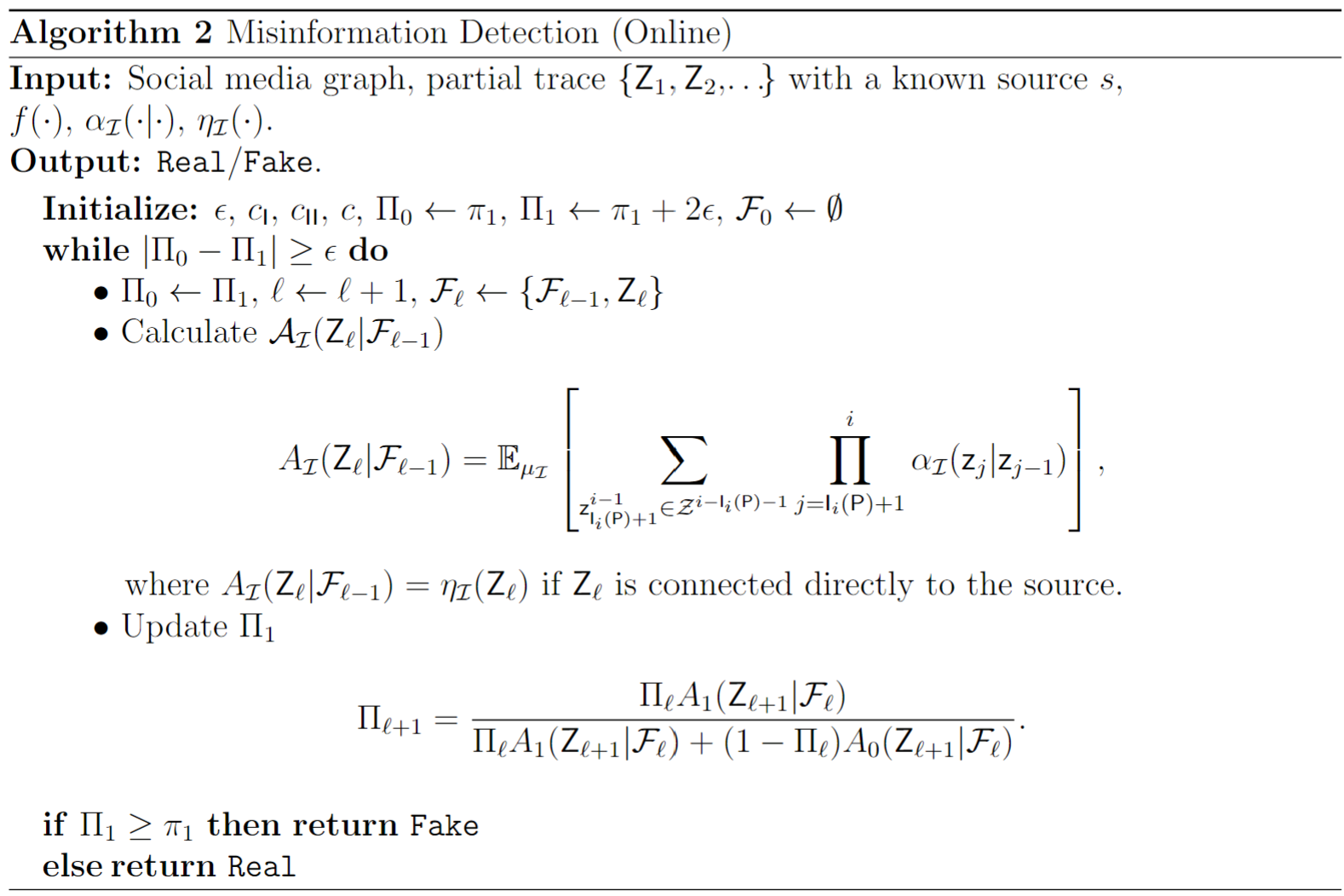 APPENDIX B
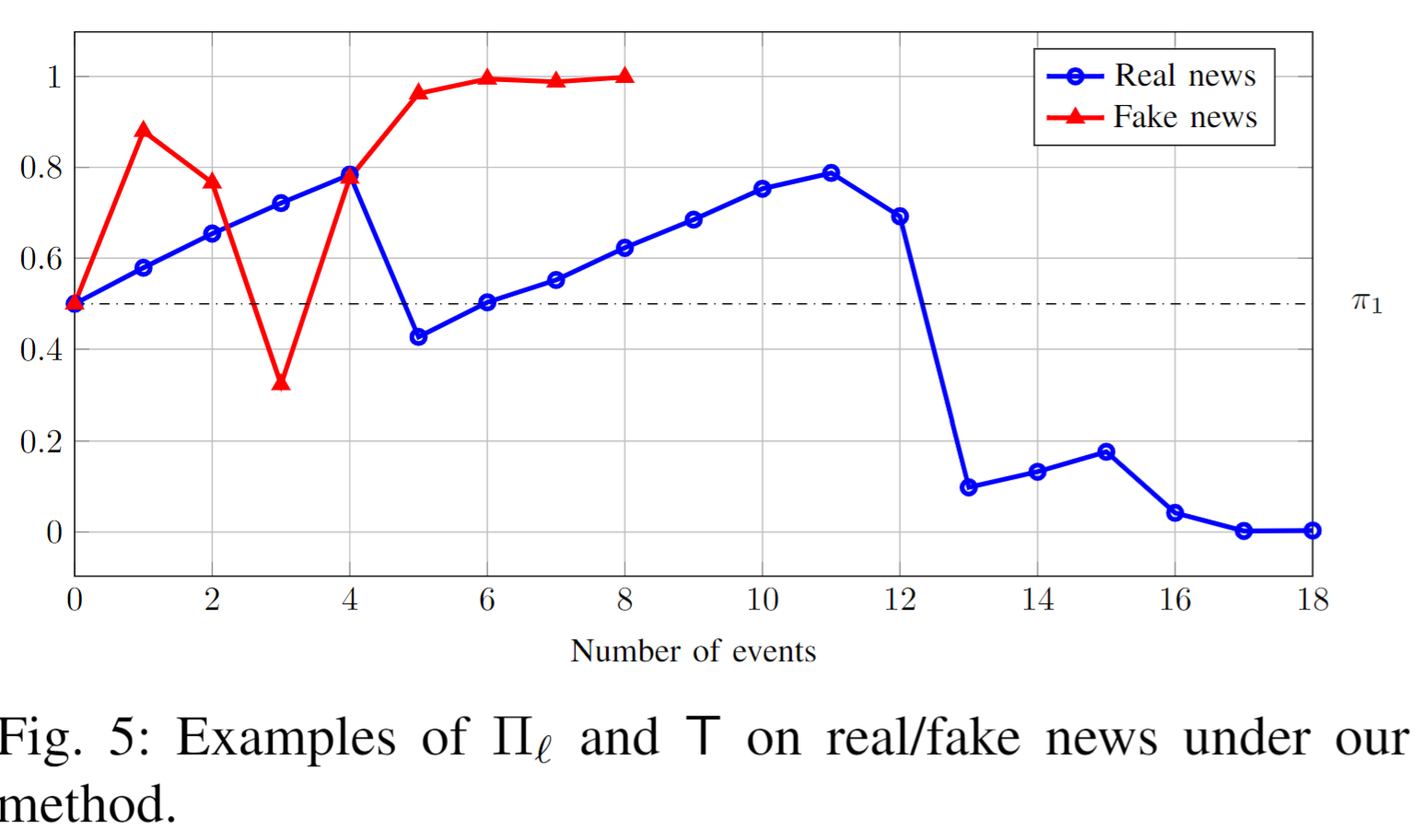 APPENDIX B
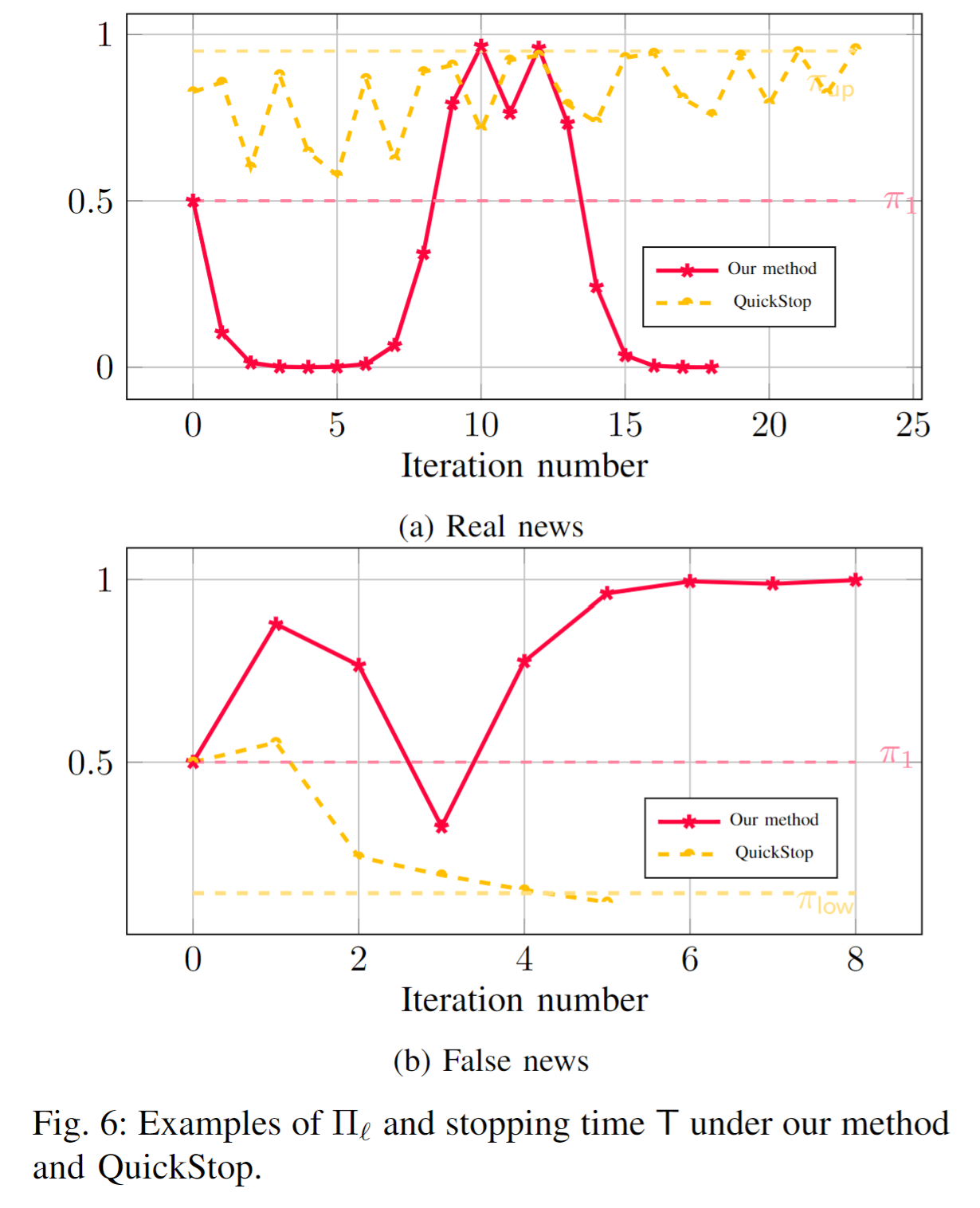 Real news
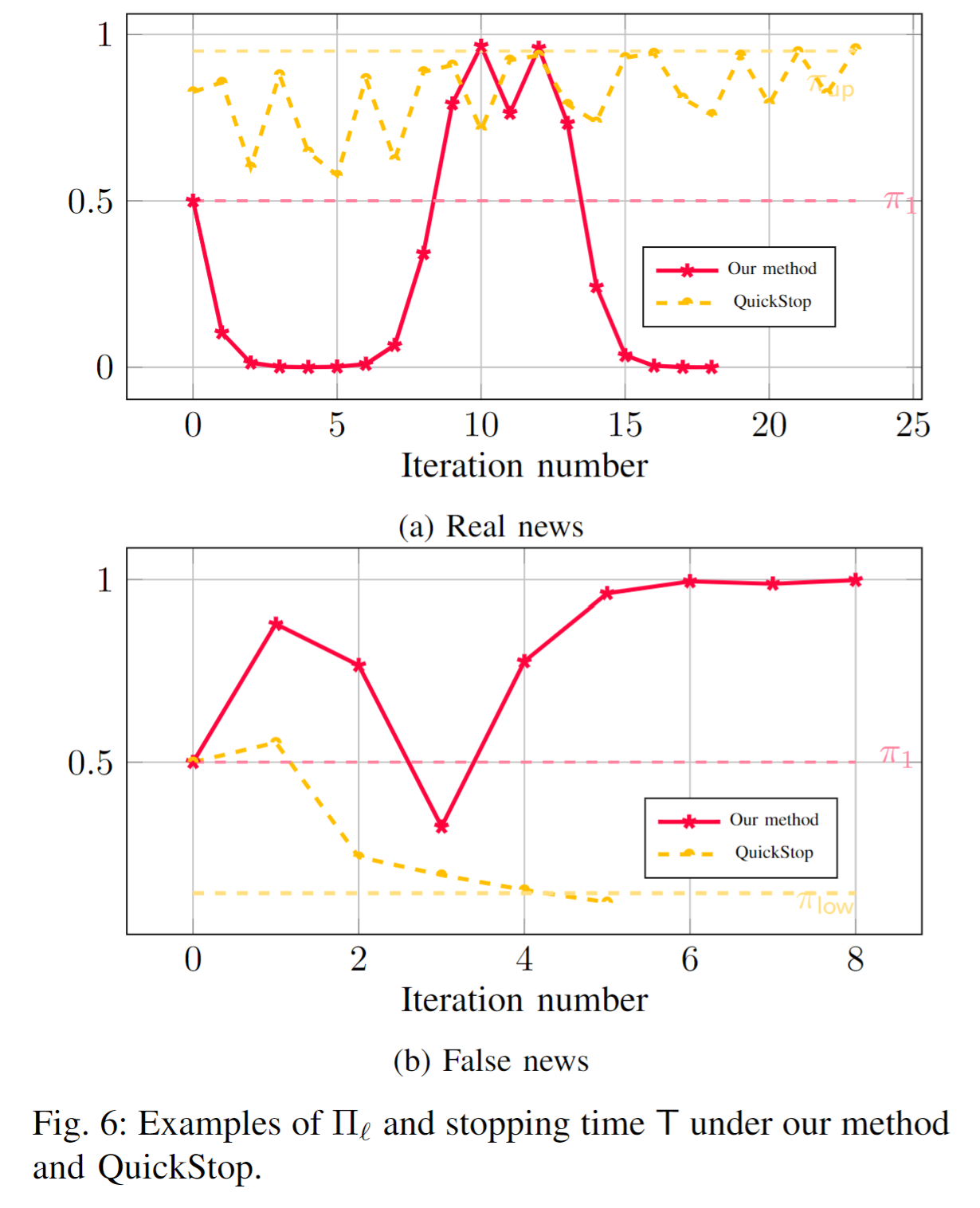 Fake news
APPENDIX C
Probabilities
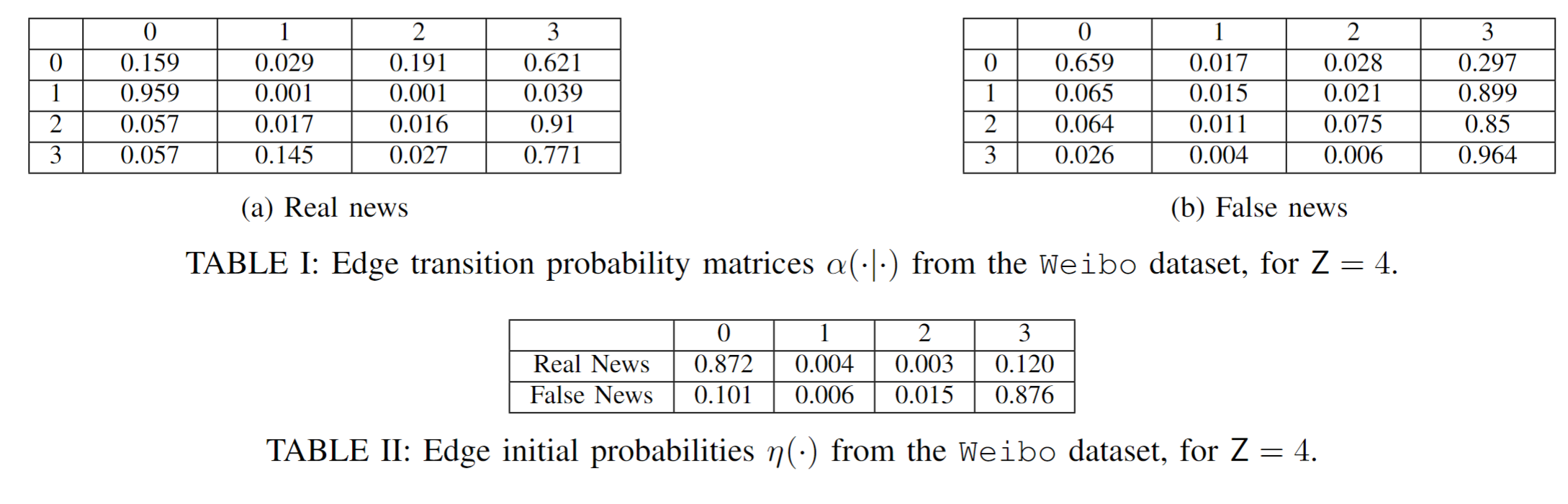 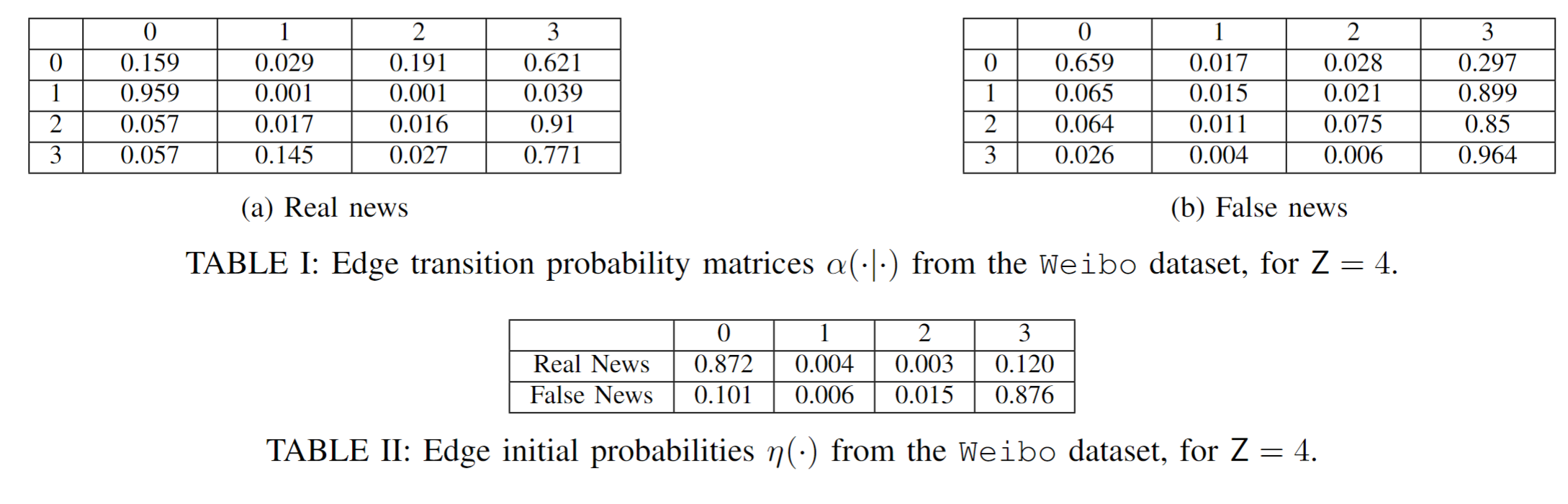 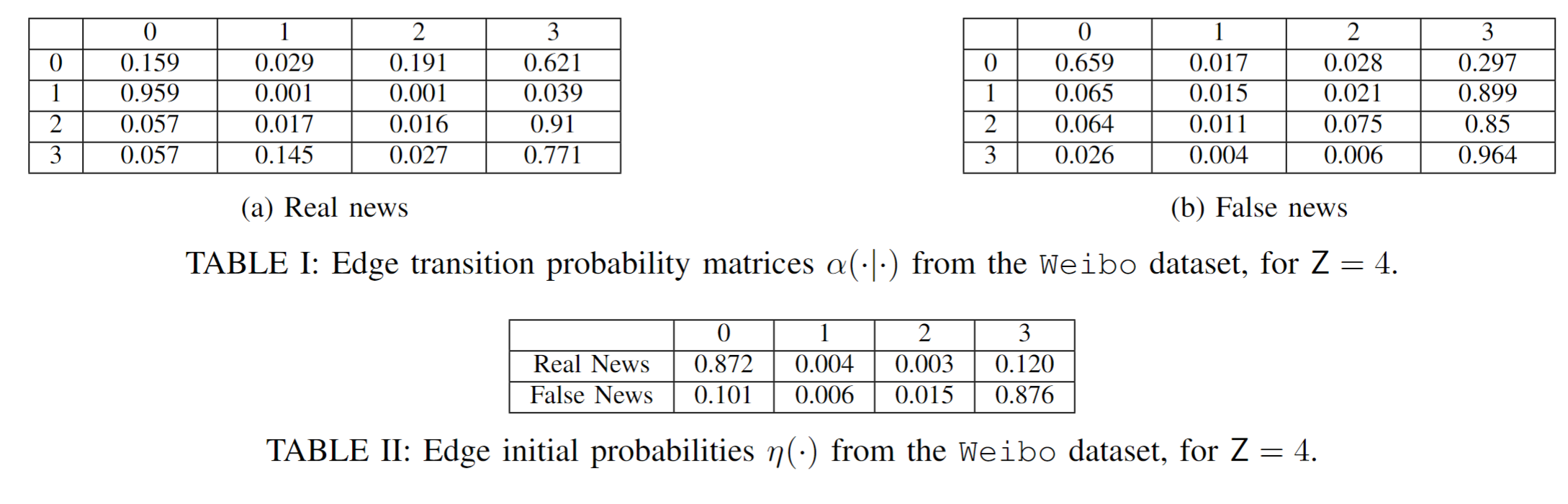 APPENDIX D
Dataset
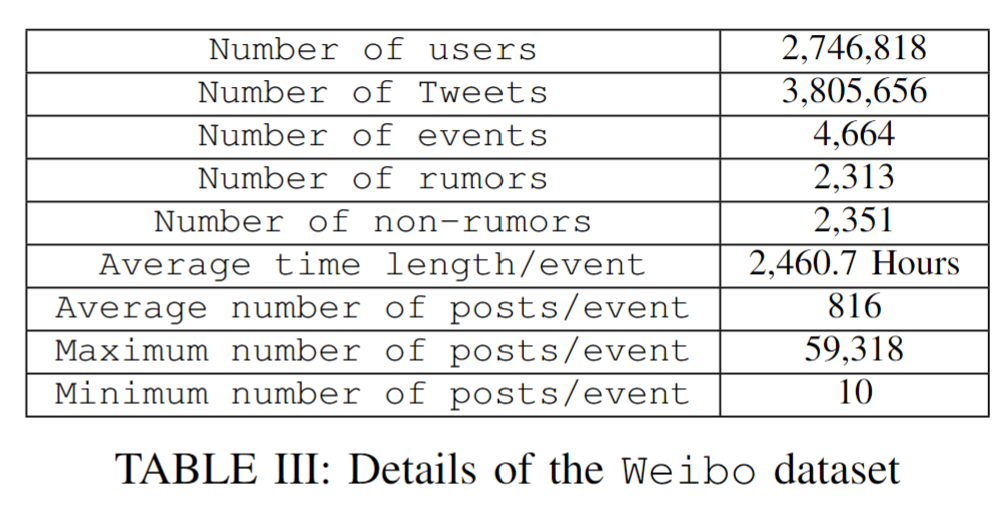 Details of the Weibo dataset